Discussion of“Are Mutual Fund Managers Paid for Investment Skill?”
Paper by:
Markus Ibert (SSE), Ron Kaniel (Rochester)Stijn Van Nieuwerburgh (NYU), Roine Vestman (Stockholm)

Discussion by:

David Solomon (Boston College)



2018 GSU CEAR-Finance Conference
April 14th, 2018
The Many Faces of Mutual Funds
The Many Faces of Mutual Funds
#1: The Investor Perspective:
Just another asset to buy
The Many Faces of Mutual Funds
#1: The Investor Perspective:
Just another asset to buy
?
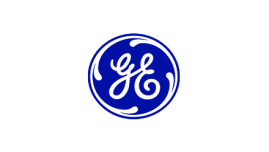 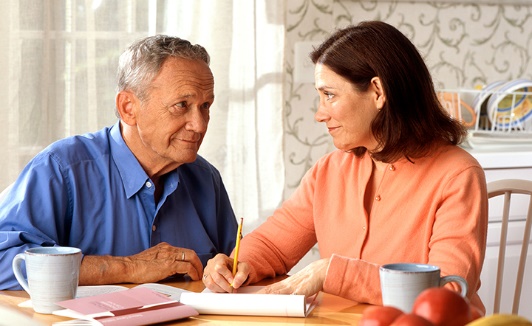 MUTUAL
 FUND
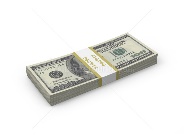 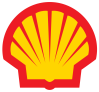 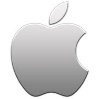 The Many Faces of Mutual Funds
#1: The Investor Perspective:
Just another asset to buy
?
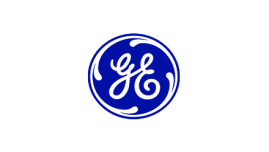 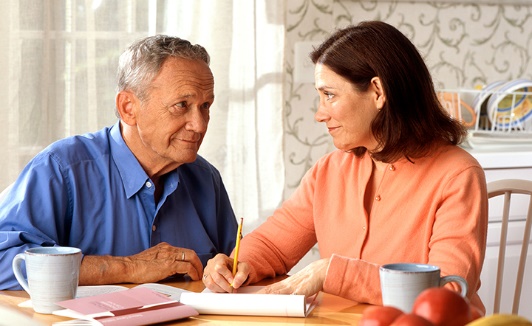 MUTUAL
 FUND
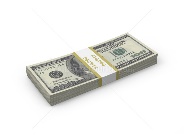 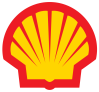 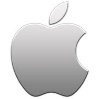 ?
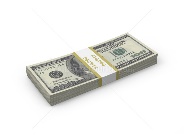 ?
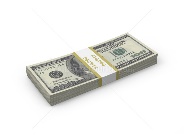 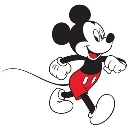 ?
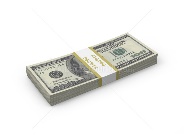 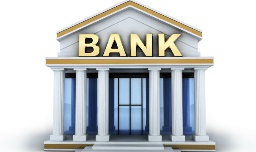 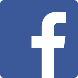 The Many Faces of Mutual Funds
#1: The Investor Perspective:
Just another asset to buy
?
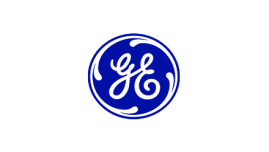 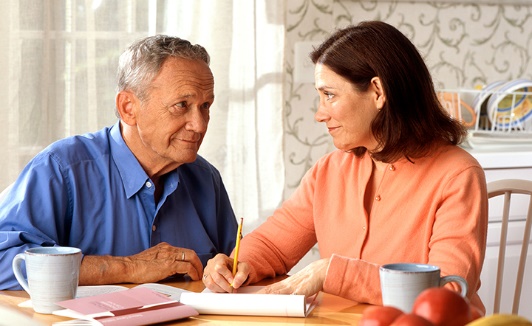 MUTUAL
 FUND
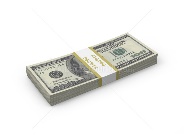 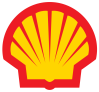 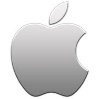 ?
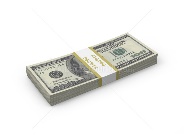 >
Lack of diversification,
excess trading
?
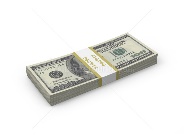 >
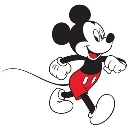 ?
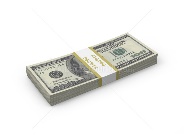 Odean (1999) Barber and Odean (2000)
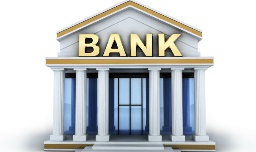 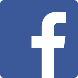 Equity premium
Mehra and Prescott (1985)
The Many Faces of Mutual Funds
INDEX
 FUND
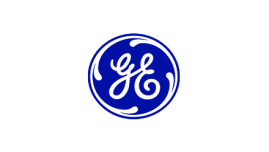 #1: The Investor Perspective:
Just another asset to buy
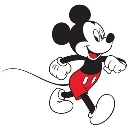 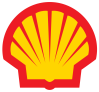 9 b.p.
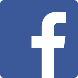 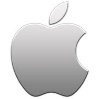 >
>
?
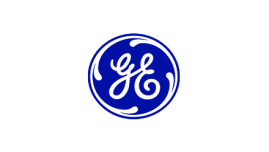 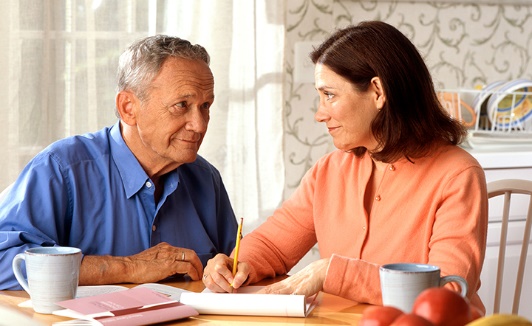 MUTUAL
 FUND
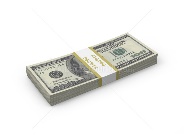 67 b.p.
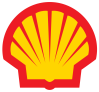 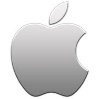 ?
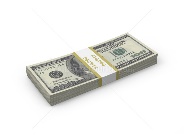 >
?
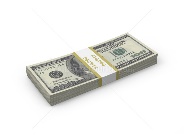 >
Jensen (1968), Carhart (1997)Fama and French (2010)…
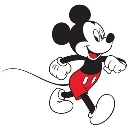 ?
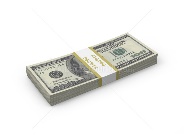 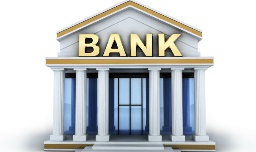 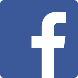 The Many Faces of Mutual Funds
?
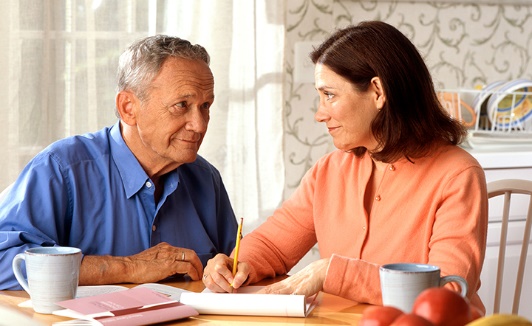 MUTUAL
 FUND
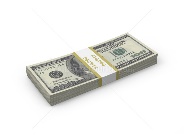 The Many Faces of Mutual Funds
#2: The Market Efficiency Perspective:
The mutual fund is a fund manager picking stocks
?
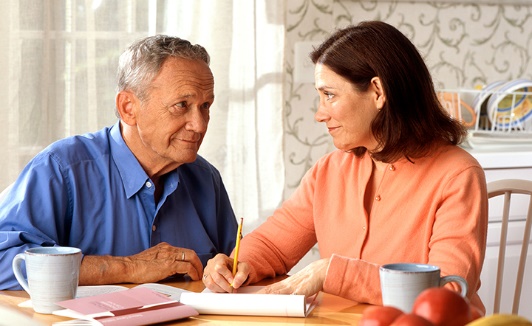 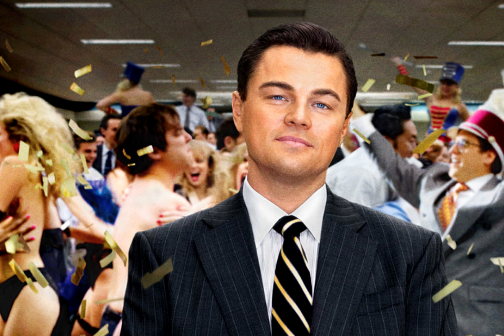 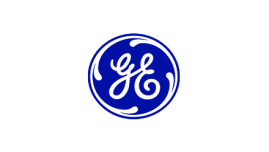 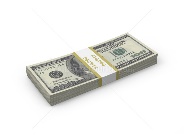 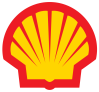 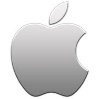 The Many Faces of Mutual Funds
#2: The Market Efficiency Perspective:
The mutual fund is a fund manager picking stocks
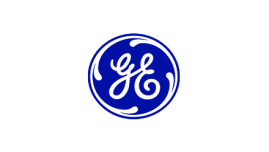 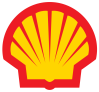 ?
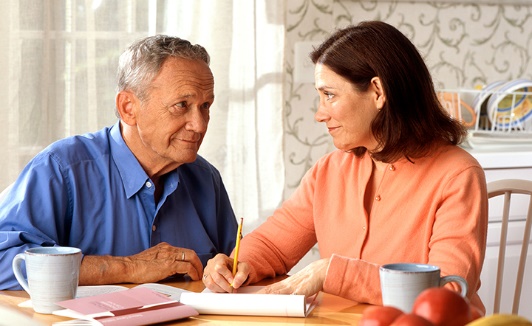 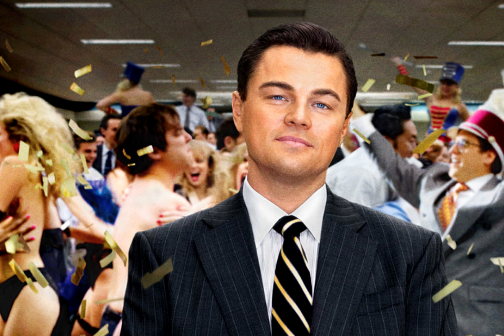 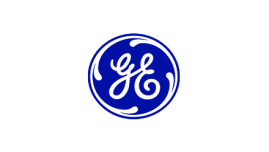 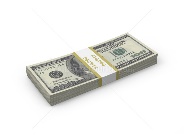 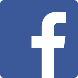 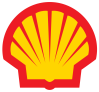 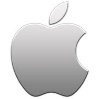 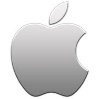 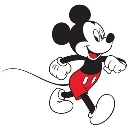 The Many Faces of Mutual Funds
#2: The Market Efficiency Perspective:
The mutual fund is a fund manager picking stocks
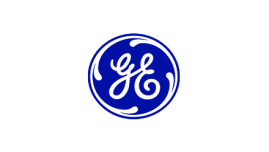 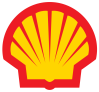 ?
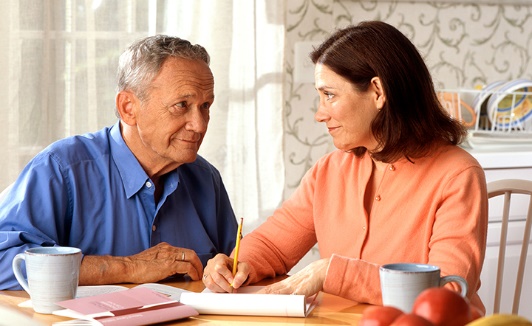 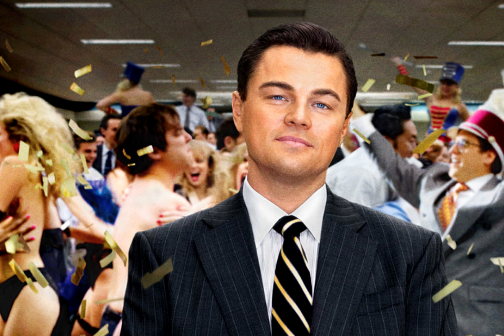 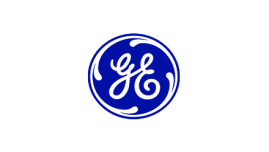 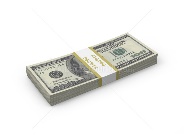 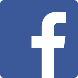 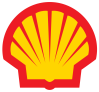 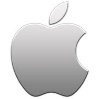 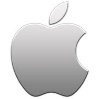 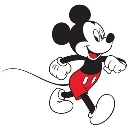 ?
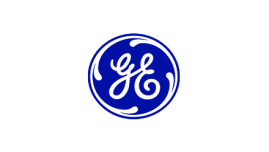 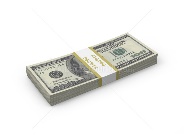 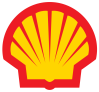 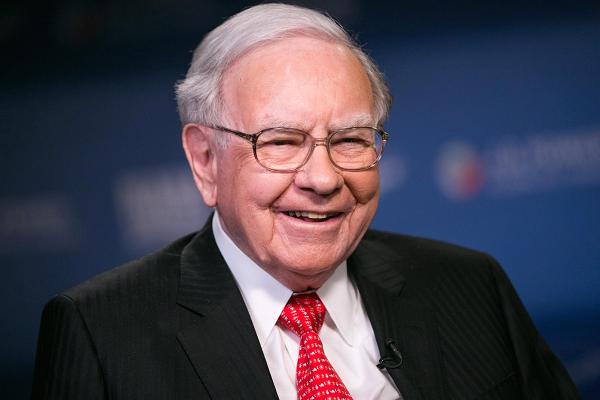 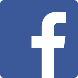 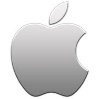 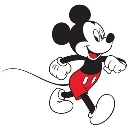 #2: The Market Efficiency Perspective:
General Conclusions:

The average fund underperforms   Jensen (1968), Carhart (1997), Fama and French (2010)…
	
Past fund returns are a weak predictor of future returnsCarhart (1997)

Other variables do predict fund returns
Industry Concentration, Return Gap , Active Share, Reliance on Public Information, R2 on Indices, Fund Size, Manager Age, SAT Score, Family Wealth, Birth Month…
Kacperczyk Sialm and Zheng (2005, 2008), Cremers and Petajisto (2009), Kacperczyk and Seru (2007), Amihud and Goyenko (2013), Chen, Hong, Huang and Kubik (2004), Pastor, Stambaugh and Taylor (2015), Reuter and Zitzewitz (2015), Wermers (2000), Chevalier and Ellison (1999), Chuprinin and Sosyura (2017), Bai, Ma, Mullally and Solomon (2017)…
The Many Faces of Mutual Funds
#3: The Allocation of Capital Perspective:
The Many Faces of Mutual Funds
#3: The Allocation of Capital Perspective:
Investors allocate capital to talented managers, who allocate it to underlying stocks
?
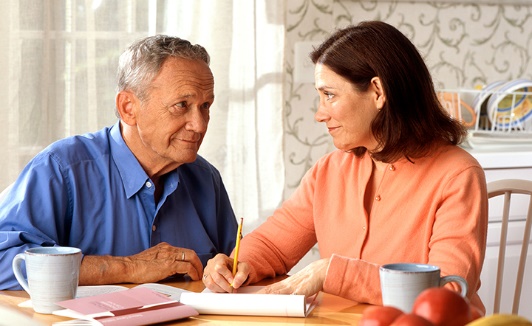 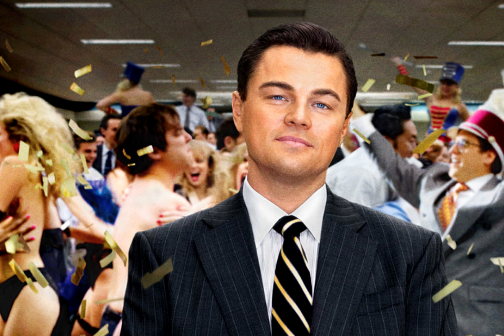 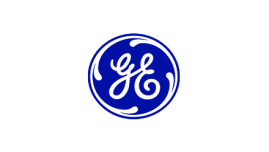 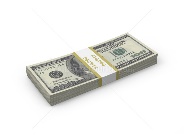 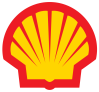 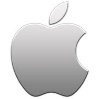 ?
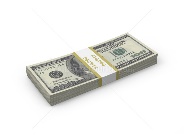 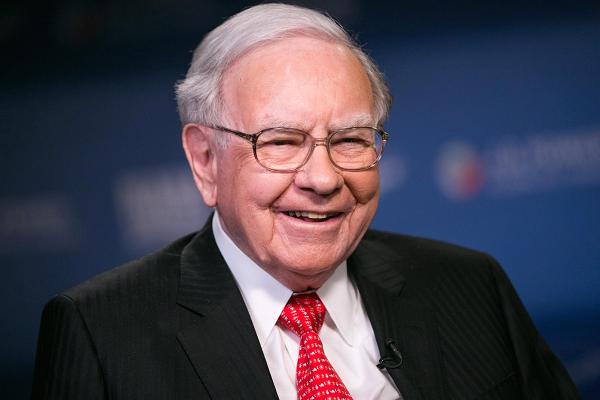 The Many Faces of Mutual Funds
#3: The Allocation of Capital Perspective:
Investors allocate capital to talented managers, who allocate it to underlying stocks
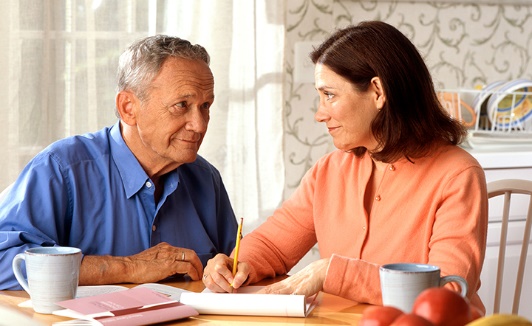 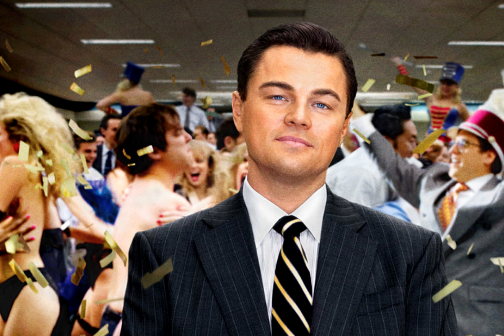 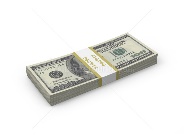 ?
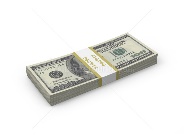 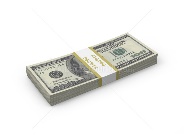 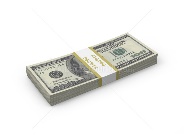 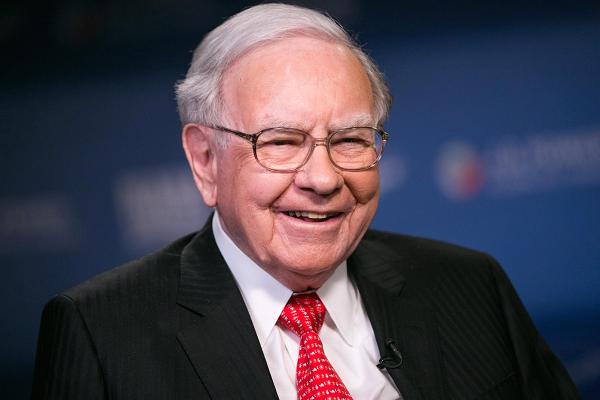 The Many Faces of Mutual Funds
#3: The Allocation of Capital Perspective:
Investors allocate capital to talented managers, who allocate it to underlying stocks
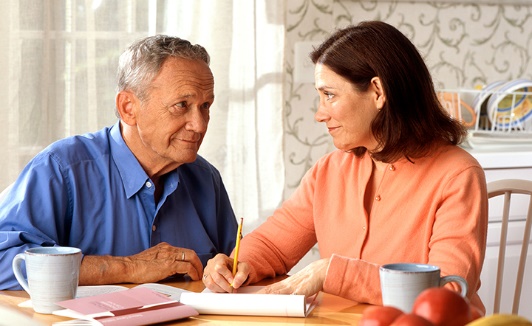 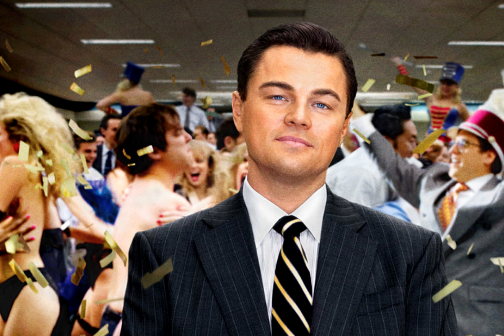 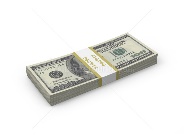 ?
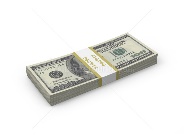 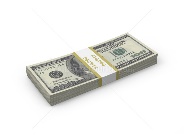 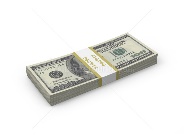 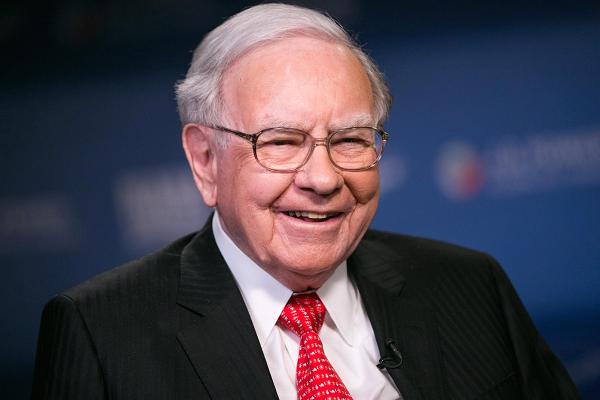 The Many Faces of Mutual Funds
#3: The Allocation of Capital Perspective:
Investors allocate capital to talented managers, who allocate it to underlying stocks
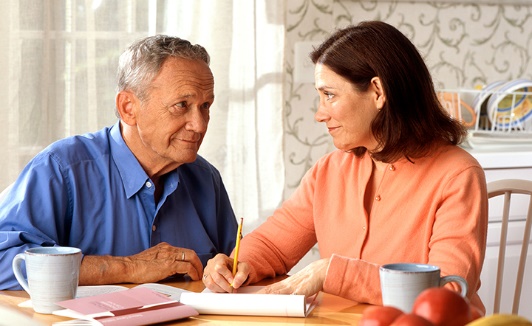 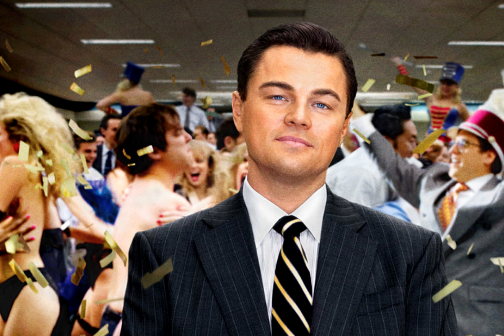 General Performance Flow Relationship, Convexity
Brown, Harlow and Starks (1996) Chevalier and Ellison (1997), Sirri and Tufano (1998), Zheng (1999), Evans (2010) …

Allocating flows for bad reasons
Frazzini and Lamont (2008), Solomon, Soltes and Sosyura (2014), Agarwal, Gay and Ling (2014)…
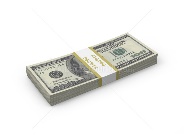 ?
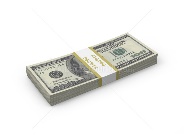 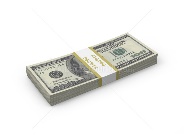 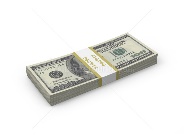 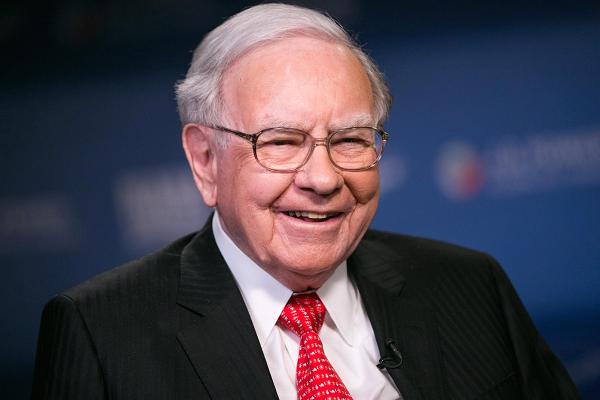 The Many Faces of Mutual Funds
#4: The Corporate Finance Perspective:
The Many Faces of Mutual Funds
#4: The Corporate Finance Perspective:
A mutual fund company is a business and the fund manager is an employee
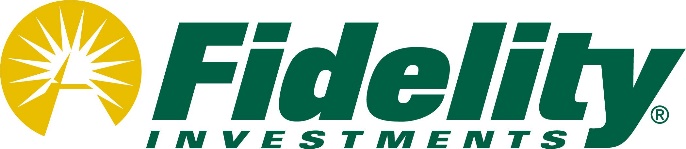 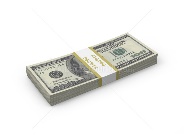 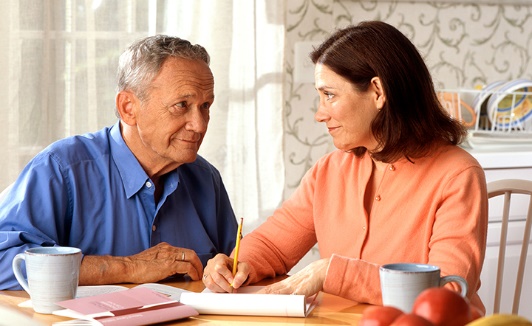 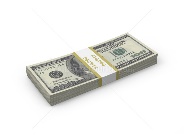 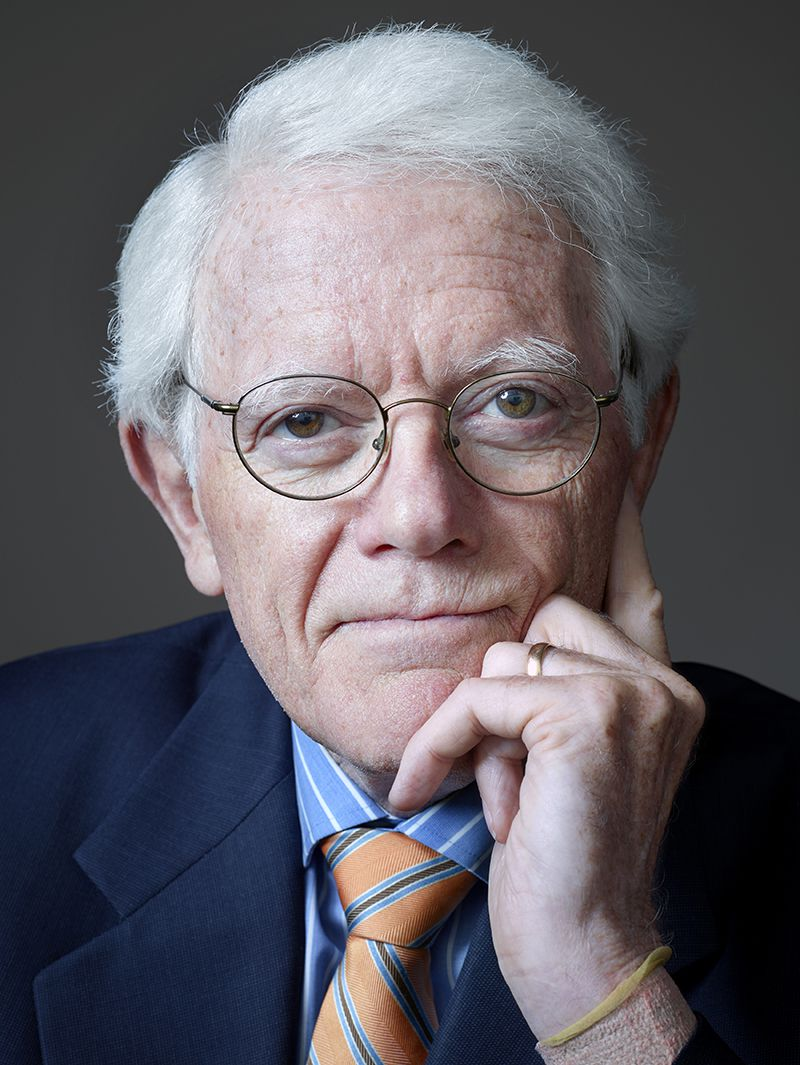 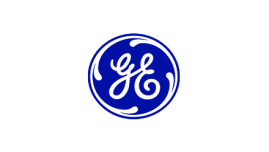 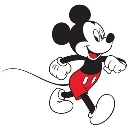 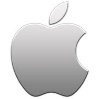 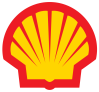 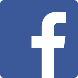 The Many Faces of Mutual Funds
#4: The Corporate Finance Perspective:
A mutual fund company is a business and the fund manager is an employee
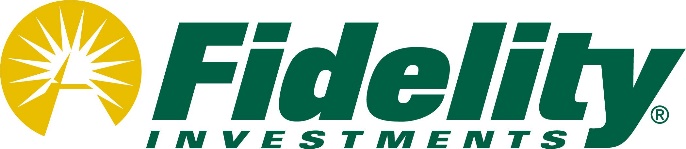 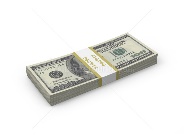 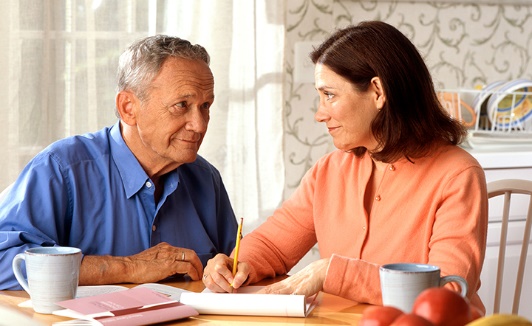 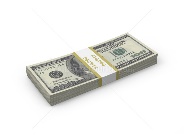 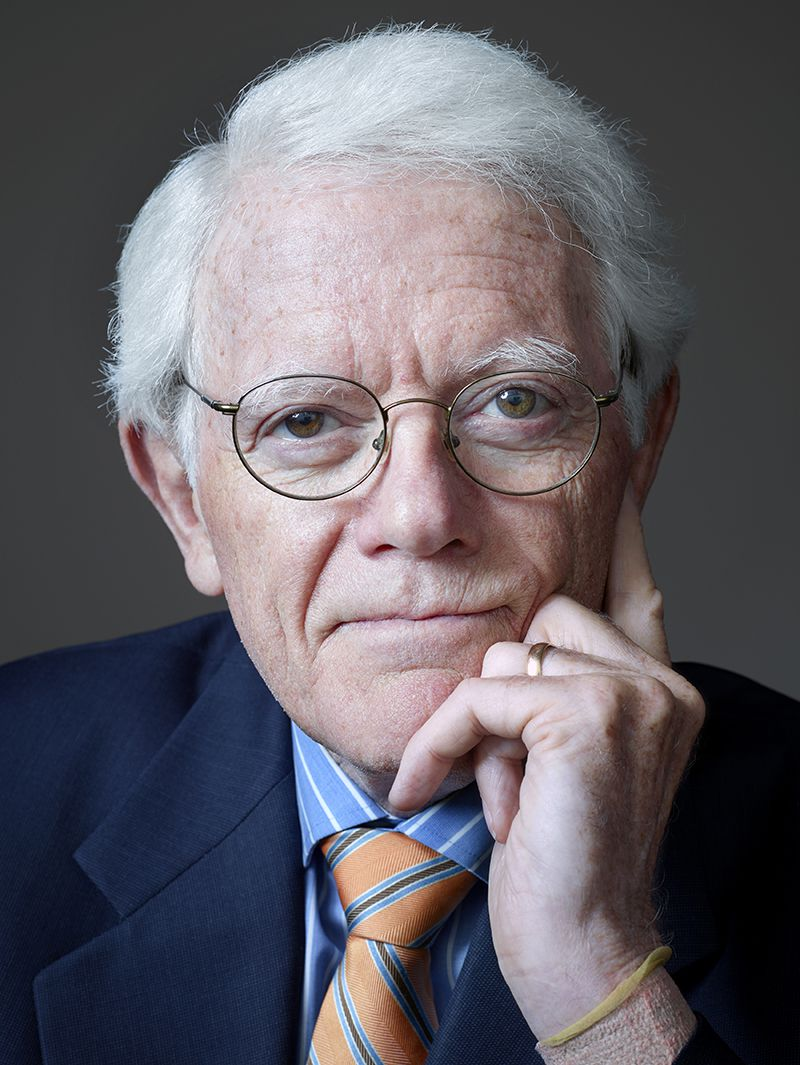 Firm Cross Subsidization
Nanda, Wang and Zheng (2004), Gaspar, Massa and Matos (2006)…

Promotion and Firing
Chevalier and Ellison (1999)…
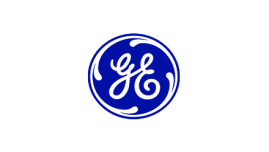 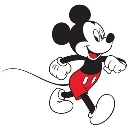 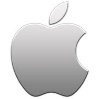 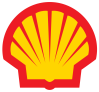 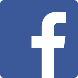 This Paper
Examines the financial incentives faced by mutual fund managers in Sweden

Fund managers have a low-ish but quite consistent elasticity of pay to fund revenue (~0.15)
Effect small in $ terms. Revenue doubles ($6.2m), fund manager pay increases by $31,200

Fund managers have smaller and less consistent elasticity of pay to returns
Largely disappears after controlling for fund revenue

Fund manager pay does depend considerably on firm profits, consistent with a firm-wide bonus pool
This Paper
Fascinating dataset, interesting question
Something for everyone to learn

Overturns what seems to be a common presumption in the literature, that pay is entirely for returns

Quantification of the revenue elasticity is important

Thinking about funds as a business is very important

Only missing piece – little on interpretation
Three Big Puzzles
Is this surprising? For most academics, probably yes

1. Why doesn’t pay depend on returns very much?

2. Why doesn’t the manager make very much out of fund revenue?

3. Why does the manager get paid based on firm-wide performance?
Why doesn’t pay depend on returns very much?
If the fund family is a firm, and the manager is an employee, what kind of employee are they?

Standard answer: High skilled labor in selecting the portfolio
Firm is delegating the (primary? sole?) task of portfolio choice
Ability to predict alpha is rare, so talent must be compensated
Research requires hard work, so contracts must incentivize effort provision

Flows modeled as a deterministic function of performance
Investors may have some search frictions or difficulty estimating skill, adding noise to the process
Why doesn’t pay depend on returns very much?
In this view, not paying for returns is very puzzling

Returns are one of the best, if not the best, measure of the combination of skill and effort
Pay for the thing you want more of!

Flows in excess of returns are noise, liquidity constraints, irrationality etc.
Just compensate people for skill, and the flows will come
Analogous to CEOs maximizing earnings, not stock returns

If this is puzzling, perhaps we’ve been thinking about fund families in the wrong way!
The Alternative View of the Fund as a Business
The alternative view: the fund manager is a division manager of a particular product

Increasing fund returns is equivalent to making a better quality product

Marketing the fund on dimensions other than returns is catering to odd/idiosyncratic customer demands

Managing the analysts, traders, salesmen is equivalent to successful personnel management

Generating more flows is equivalent to increasing sales
The Alternative View of the Fund as a Business
Paper spends considerable time discussing effect of returns on pay after controlling for fund revenue
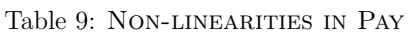 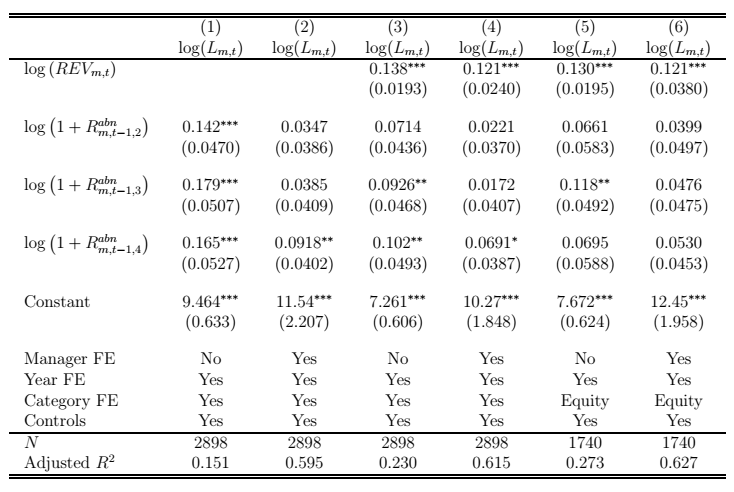 The Alternative View of the Fund as a Business
Equivalent to a company not paying a division manager for making a high quality product, after controlling for sales

Only interesting question is the univariate effect of returns on pay
Still low, and manager fixed effects remove a lot (c.f. skill)

One interpretation: family is agnostic on what actually drives sales, and wants to incentivize sales directly
Why Reward Sales Directly?
Maybe investors demand features other than returns
Investors give flows to funds with artificially high dividends Harris, Hartzmark and Solomon (2015)
Investors may prefer fund managers they feel they can trust Genaioli, Shleifer and Vishny (2015)
Investors may want socially responsible investmentsHartzmark and Sussman (2017)

Maybe there is a large component of selling and marketing the fund that is unrelated to returns
Marketing is largely a black box
Equally large fee dispersion in passive funds as active onesHortaçsu and Syverson (2004)
The Puzzle For Rewarding Sales
The hitch: puzzle #2. Fund revenues just aren’t rewarded that much!
Revenue x 2 ($6.2m), fund manager pay increases by $31,200

One possibility: Swedish norms against conspicuously high pay for top employees?
Fairness norms could bite between fund managers and underlings
Could also bite between different managers within the same fund family
Hard to test
Obligatory Questions About Sweden
Ratio of Mean CEO Pay to Mean Worker Pay by Country
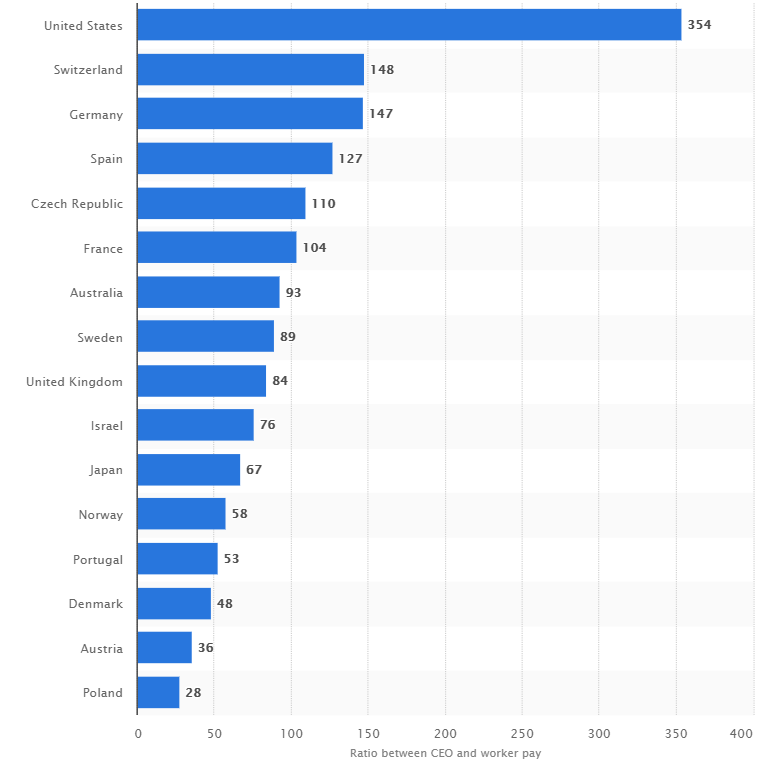 The Puzzle For Rewarding Sales
Solution #2: main disincentive is getting fired, not getting lower pay
Would have been nice to test
Tests on subsequent year pay somewhat related, but don’t directly address the issue

Sticky wages generally may pay cuts difficult to implement

An incompetent manager is undesirable at almost any wage

Low sensitivity of pay to revenues != low incentive to care about revenues
The Puzzle For Rewarding Sales
Solution #3: Increased revenues used to pay other employees

Lots of other employees even within the same fund
Sales, Trading, Analysts, Researchers, Administrative Staff
All probably get some kind of bonus as well

Firm-wide bonus pool requires some profits get cleaved out to pay other managers

Firm proprietors want to get rich themselves
The Puzzle of Firm-Wide Revenue
Puzzle #3. Why does the manager get paid based on firm-wide performance?

Anecdotally, bonus pools are ubiquitous. 
It would be amazing if this weren’t true

Early stage funds are like a startup
Lose money early on
Can sometimes pay early employees in equity
Need to survive long enough to get sufficient AUM to break even

Firms are generous when they can afford to be generous
Conclusion
Neat Paper, great use of creepy Swedish data

Should change our perspective on how we think about mutual funds
Managers are not just a single guy incentivized to generate returns
Flows matter much more to funds (as they should!)
Mutual funds are a business